МДОУ «Детский сад №8 «Радуга»Значимые события великой отечественной войны
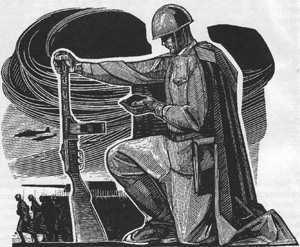 1941-1942 год
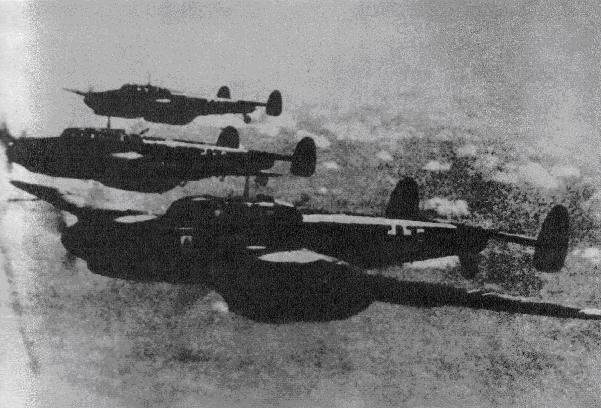 22 июня - вероломное нападение 
фашистской Германии на 
Советский Союз. Начало 
Великой Отечественной войны.

                                                                          
22 июня - 20 июля Оборона Брестской крепости.
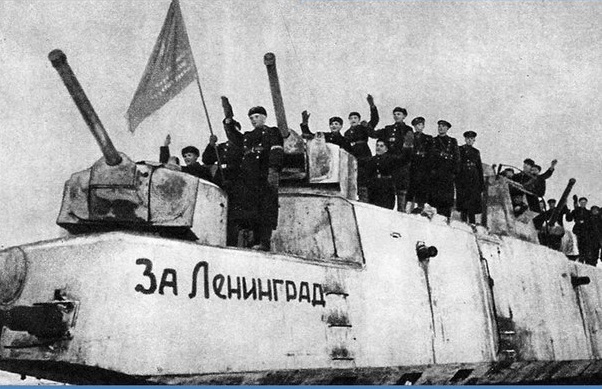 1941-1942 год
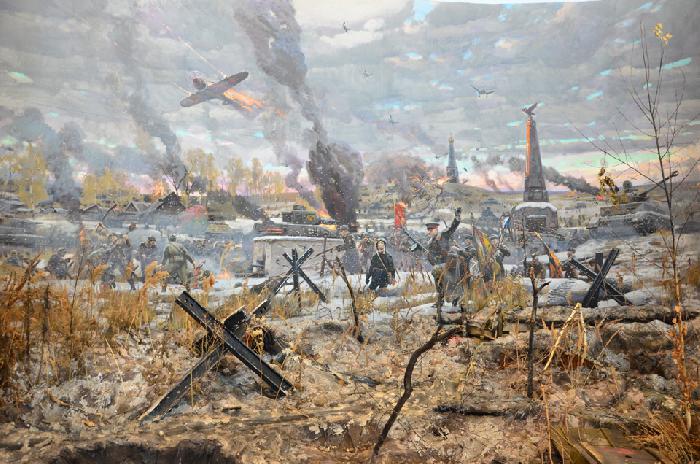 30 сентября 1941 –20 апреля
 1942 – битва под Москвой. 


                                             
             
  30 октября1941– 4 июля 1942-                                    	- оборона Севастополя.

                                            




                                                17 июля 1942 - 02 февраля                               				1943 – 
                                          	      Сталинградская битва.
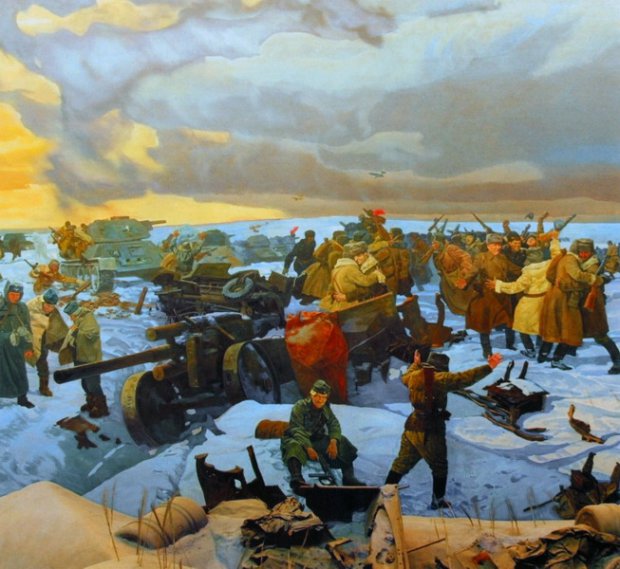 1943 год
12-18 января - прорыв блокады Ленинграда.












5 июля - 23 августа - Курская битва.
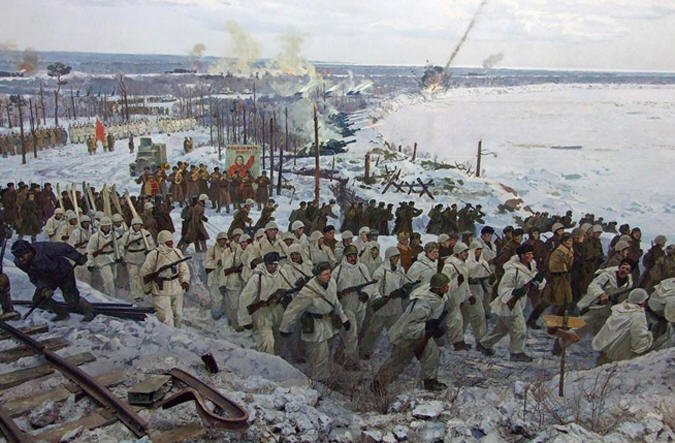 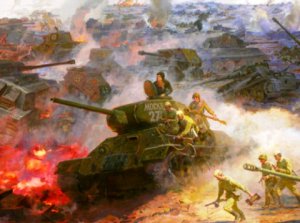 1944 год
24 января - 17 февраля - Корсунь-шевченковская наступательная операция.
27 января - окончательное освобождение Ленинграда от фашистской блокады.
Конец октября - Полностью возобновленная государственная граница СССР.
1945 год
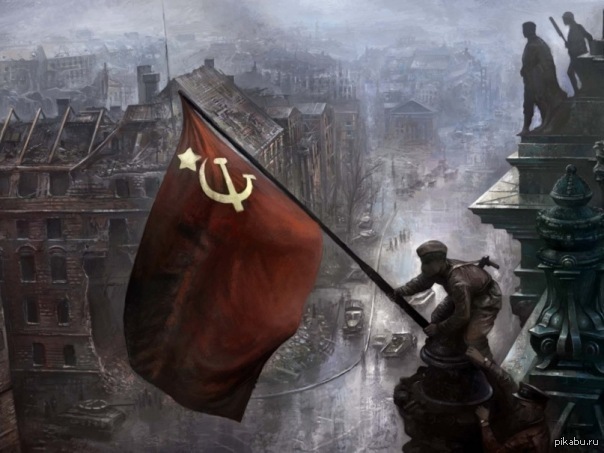 30 апреля - советские 
воины подняли 
Флаг Победы над
рейхстагом в Берлине.


                                        





                                   9 мая - День Победы  		             		над фашистской Германией.  		                24 июня - парад Победы в      		           Москве на Красной площади.
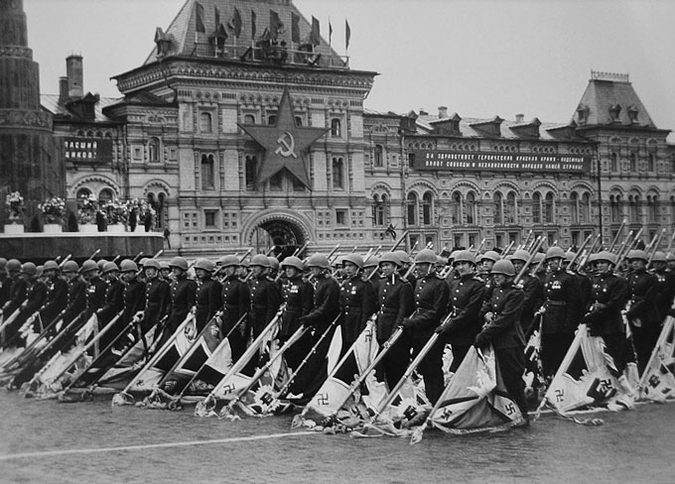